JSOS – Jednolity System Obsługi Studenta
https://jsos.pwr.edu.pl/
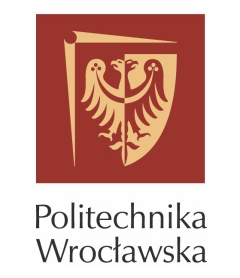 Logowanie do systemu / zmiana hasła
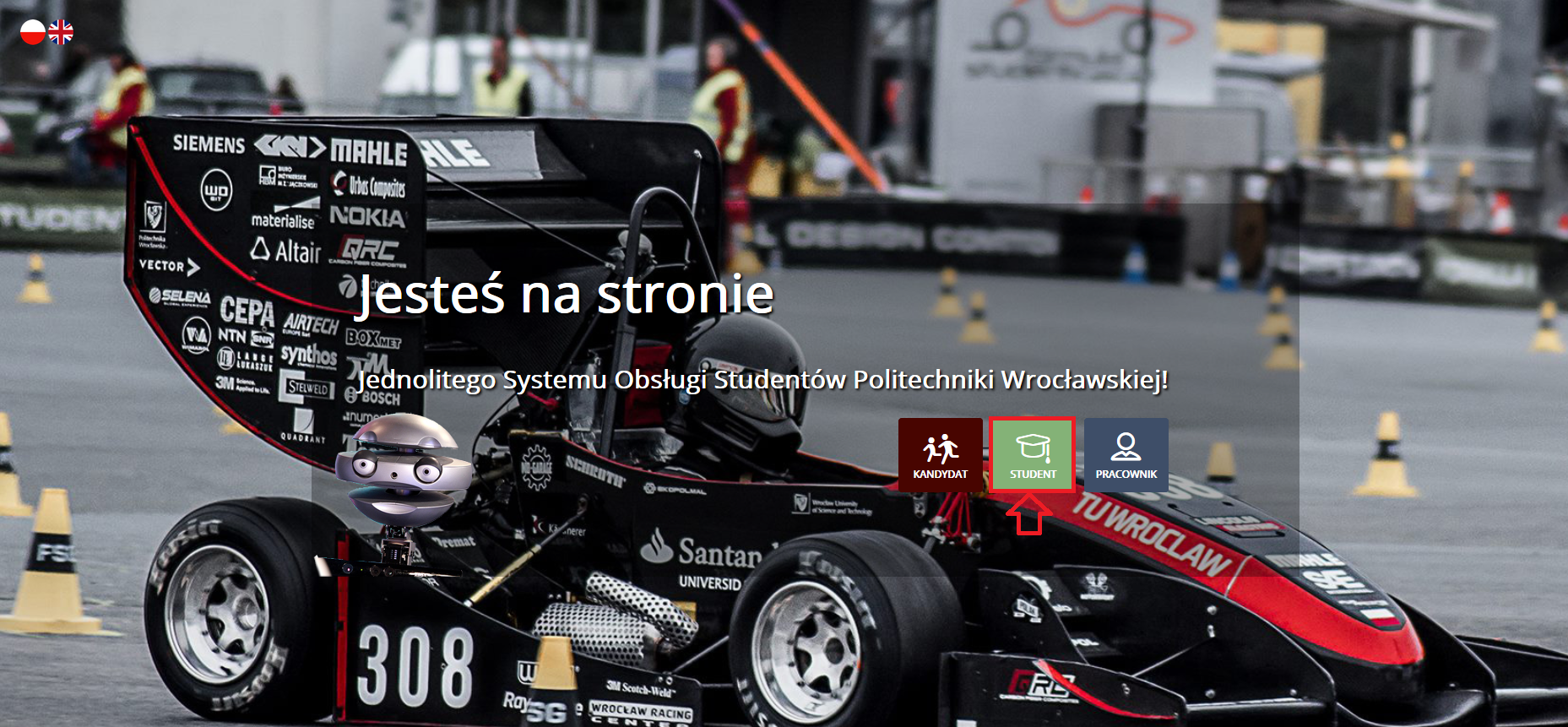 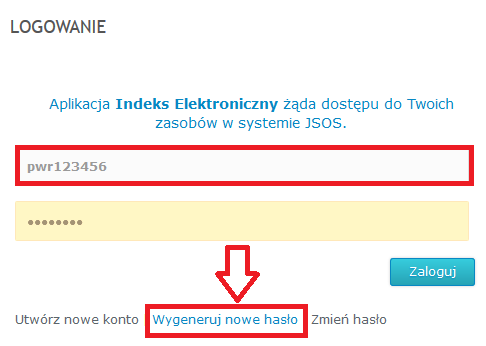 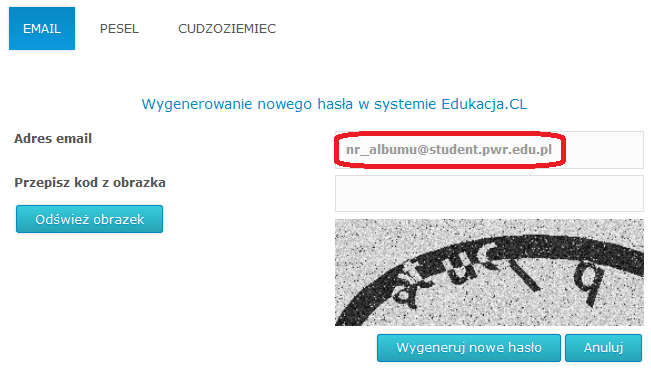 Akceptacja / reklamacja ocen
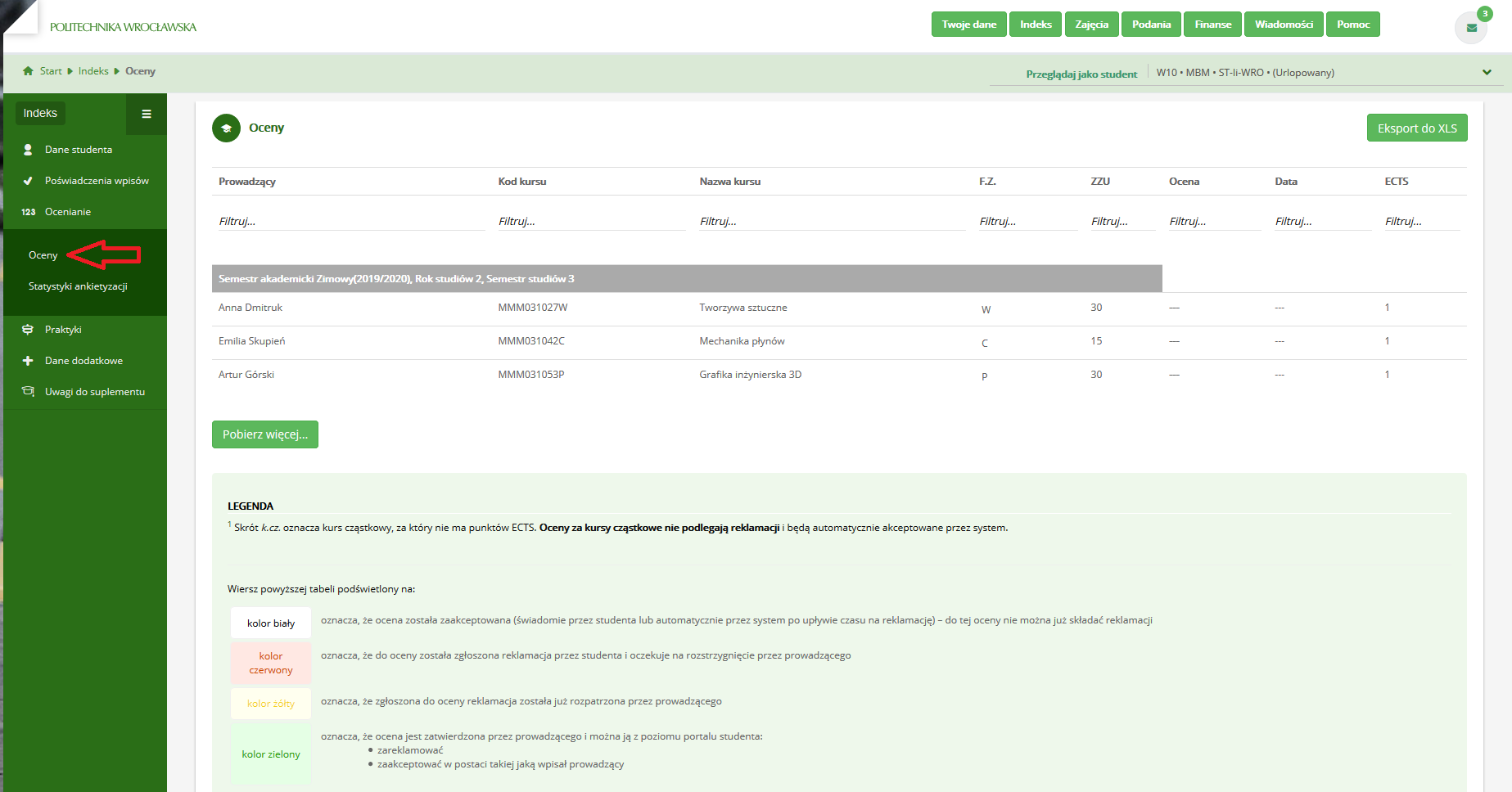 Plan zajęć w danym semestrze
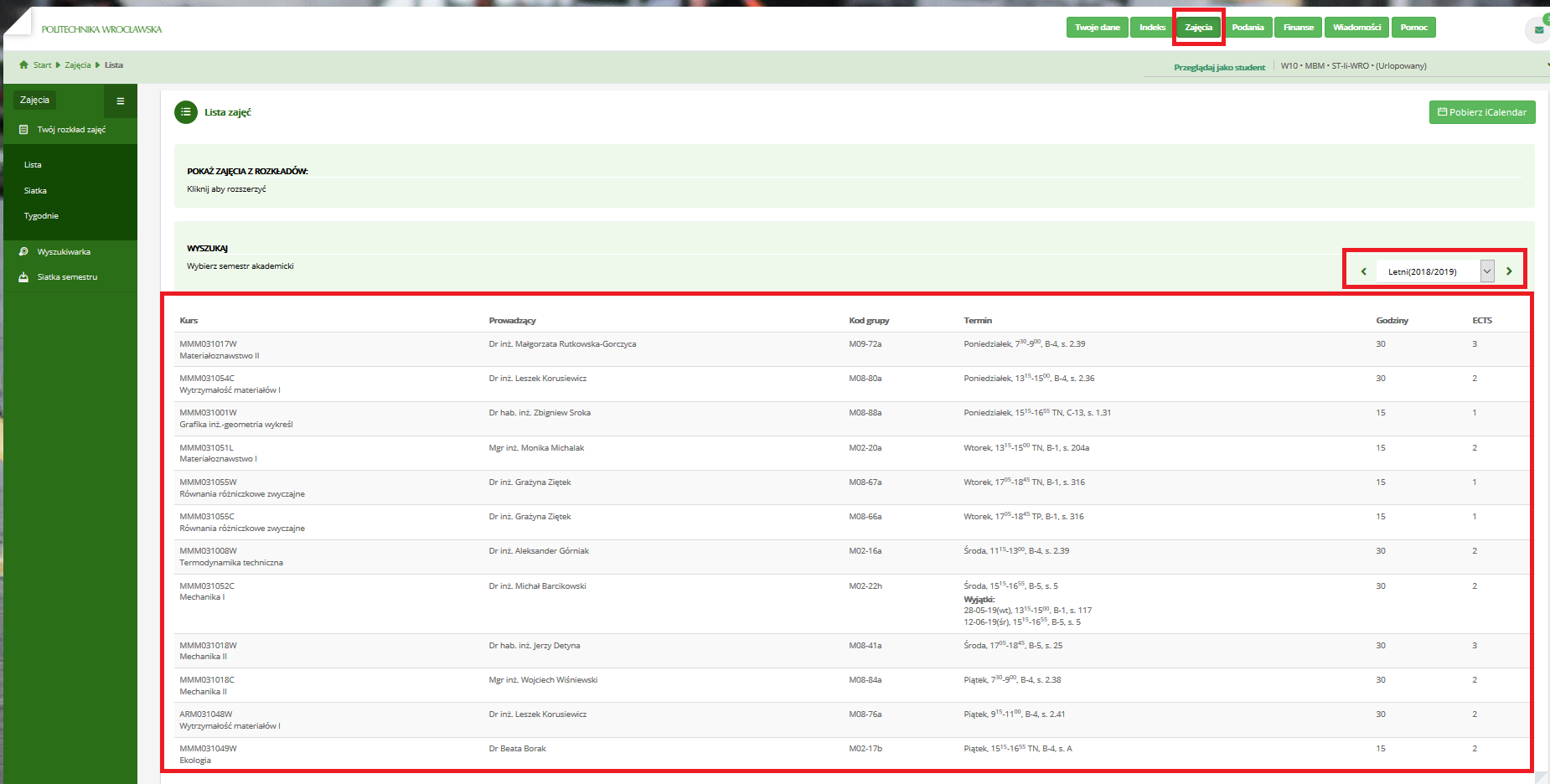 W przypadku problemów z systemem Edukacja.CL/JSOS zapraszamy do kontaktu z informatykiem wydziałowym: Adam Pierściński – adam.pierscinski@pwr.edu.pl    tel. 071 320 42 44
Dziękuję za uwagę